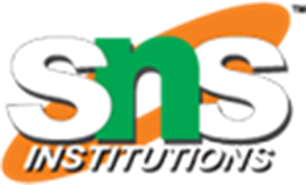 GRADE-X
ECONOMICS
SECTORS IN INDIAN ECONOMY
1/22
Prepare a detailed report on impact of Chinese product on  Indian product.
8/3/20
2/22
SECTORS IN INDIAN ECONOMY/GRADE-X./ECONOMICS/Mrs Sujatha/SNS ACADEMY
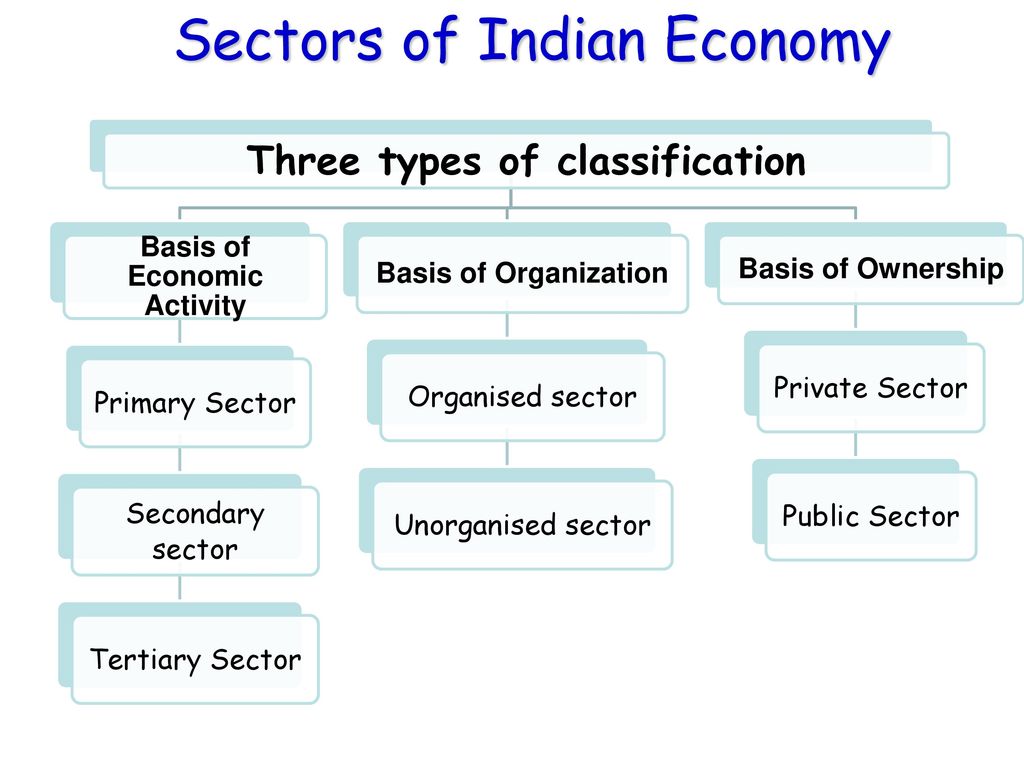 3/8/2020
3/22
SECTORS  IN INDIAN ECONOMY/GRADE-X/ECONOMICS/Mrs Sujatha/SOCIAL SCIENCE/SNS ACADEMY
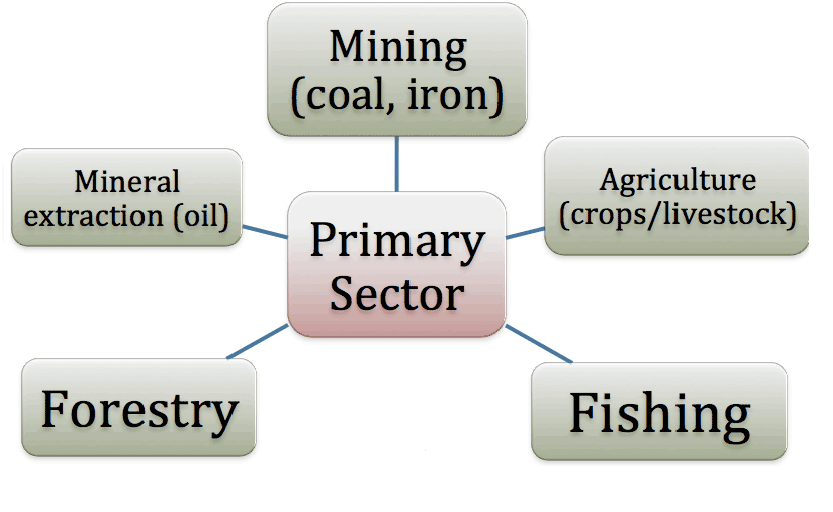 3/8/2020
4/22
SECTORS IN INDIAN ECONOMY/GRADE-X./ECONOMICS/Mrs Sujatha/SNS ACADEMY
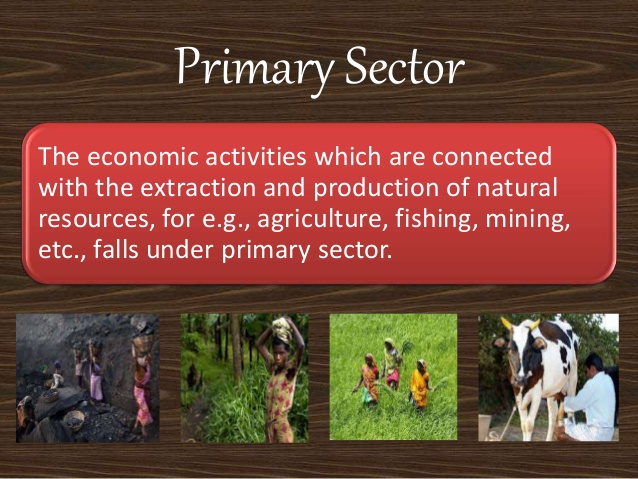 3/8/2020
5/22
SECTORS IN INDIAN ECONOMY/GRADE-X./ECONOMICS/Mrs Sujatha/SNS ACADEMY
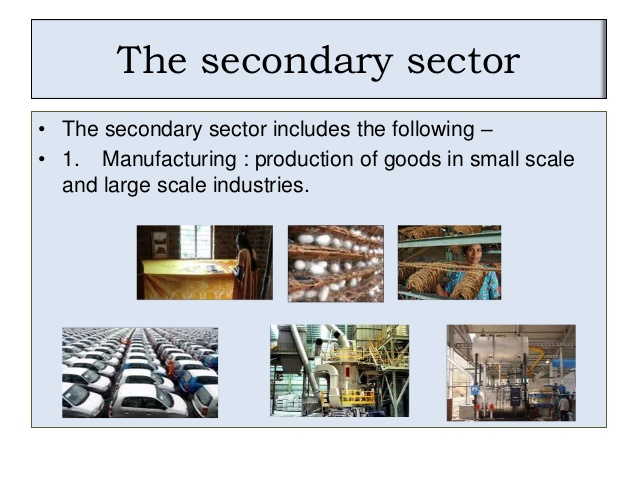 SECTORS IN INDIAN ECONOMY/GRADE-X./ECONOMICS/Mrs Sujatha/SNS ACADEMY
3/8/2020
6/22
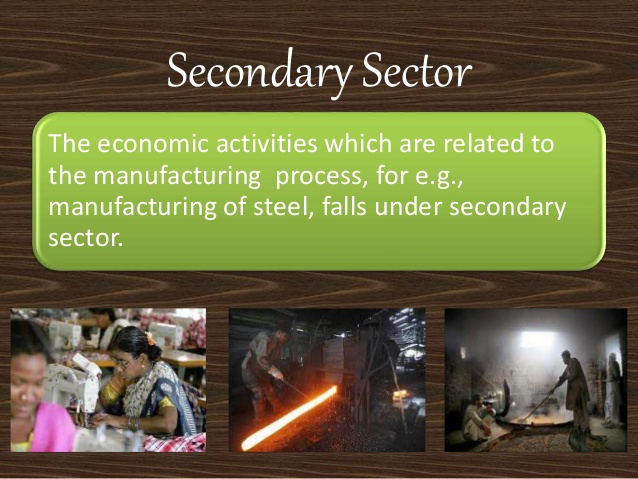 3/8/2020
7/22
SECTORS IN INDIAN ECONOMY/GRADE-X./ECONOMICS/Mrs Sujatha/SNS ACADEMY
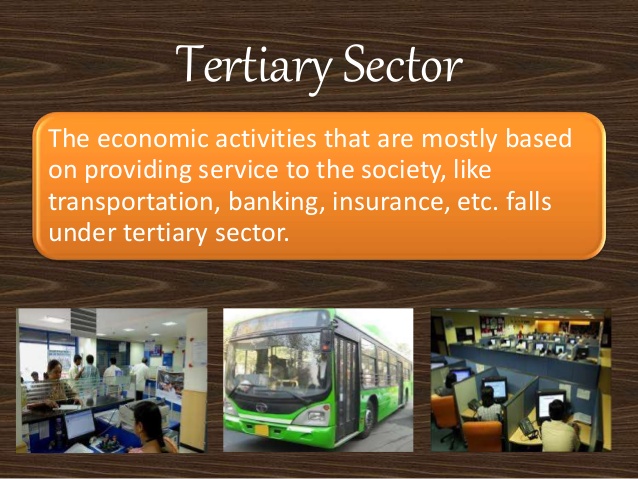 CONTENT SLIDE
3/8/2020
8/22
SECTORS IN INDIAN ECONOMY/GRADE-X./ECONOMICS/Mrs Sujatha/SNS ACADEMY
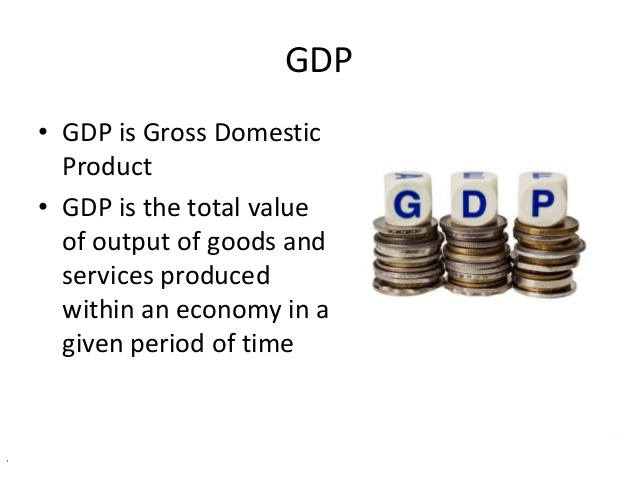 3/8/2020
9/22
SECTORS IN INDIAN ECONOMY/GRADE-X./ECONOMICS/Mrs Sujatha/SNS ACADEMY
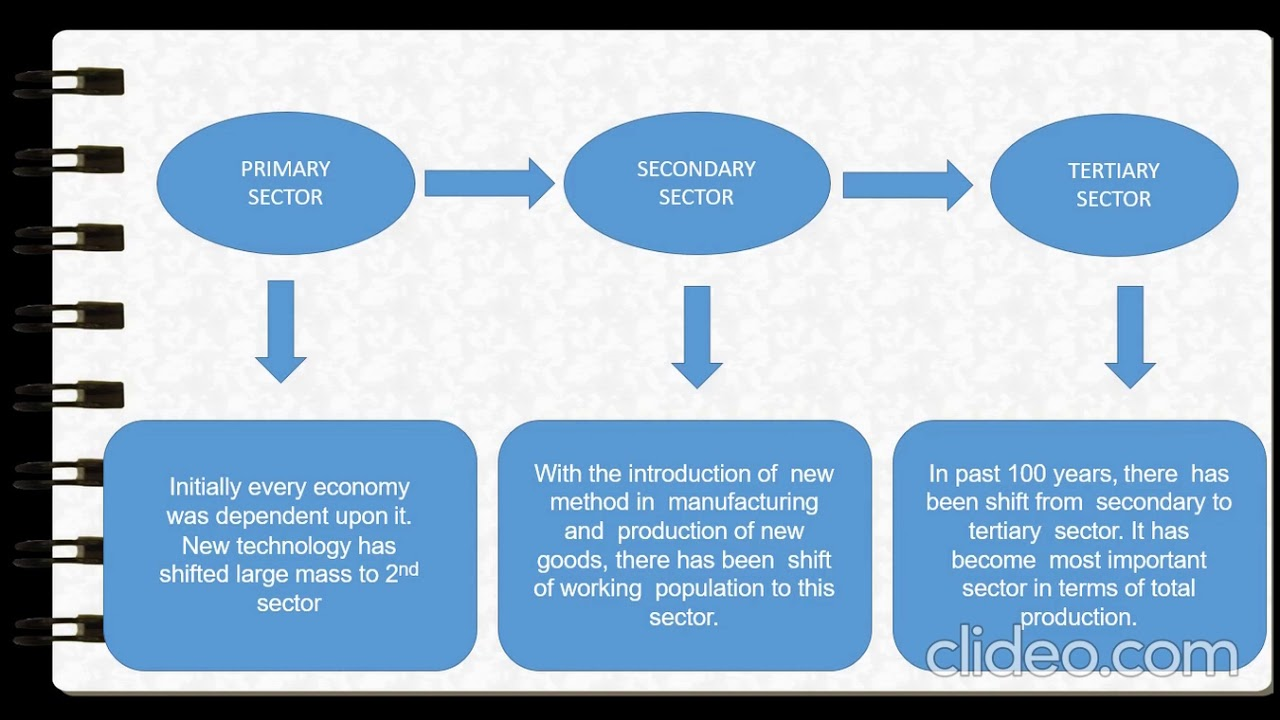 3/8/2020
10/22
SECTORS IN INDIAN ECONOMY/GRADE-X./ECONOMICS/Mrs Sujatha/SNS ACADEMY
Questions related to the above slides:1) Define a primary and a secondary sector.2) Define GDP.3) How is tertiary sector different from other sectors?
SECTORS IN INDIAN ECONOMY/GRADE-X./ECONOMICS/Mrs Sujatha/SNS ACADEMY
11/22
3/8/2020
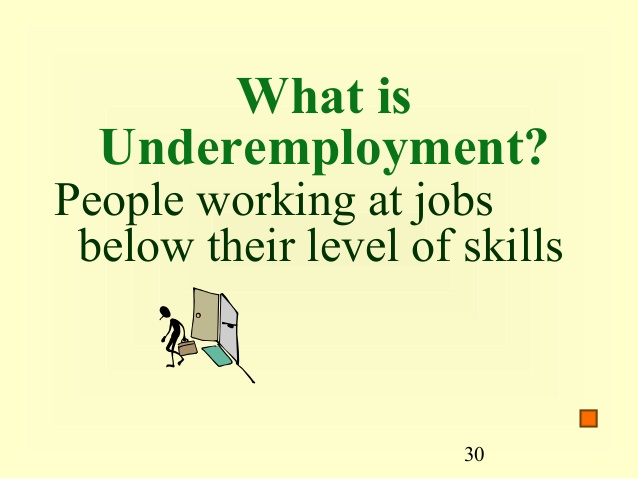 SECTORS IN INDIAN ECONOMY/GRADE-X./ECONOMICS/Mrs Sujatha/SNS ACADEMY
3/8/2020
12/22
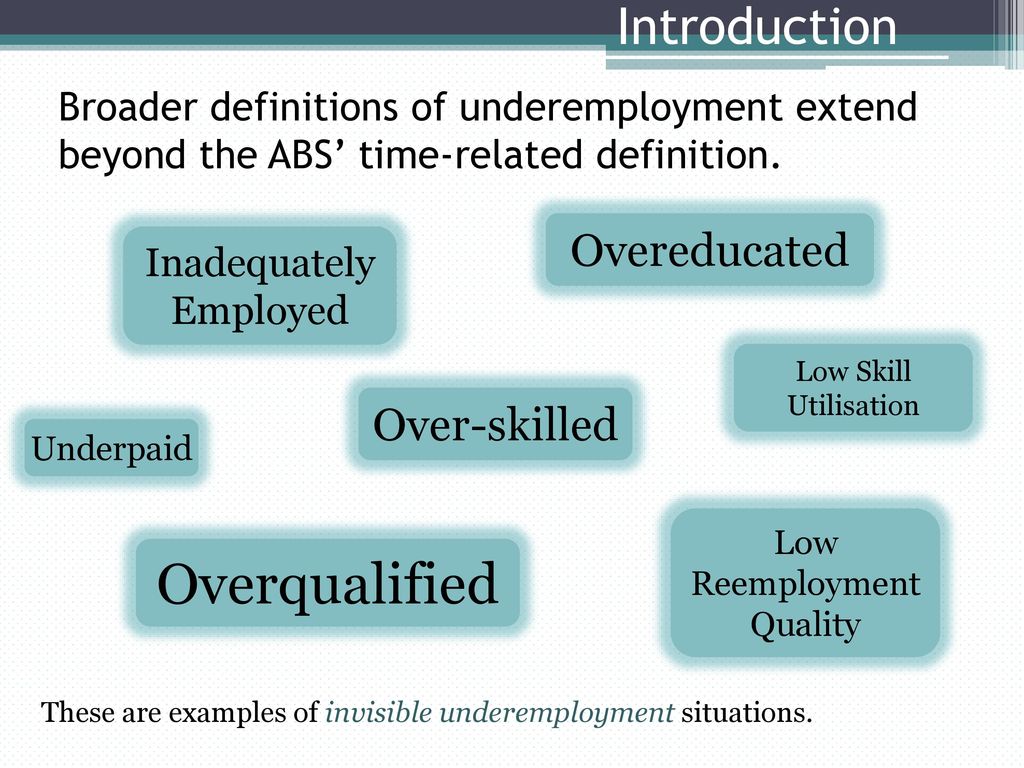 SECTORS IN INDIAN ECONOMY/GRADE-X./ECONOMICS/Mrs Sujatha/SNS ACADEMY
3/8/2020
13/22
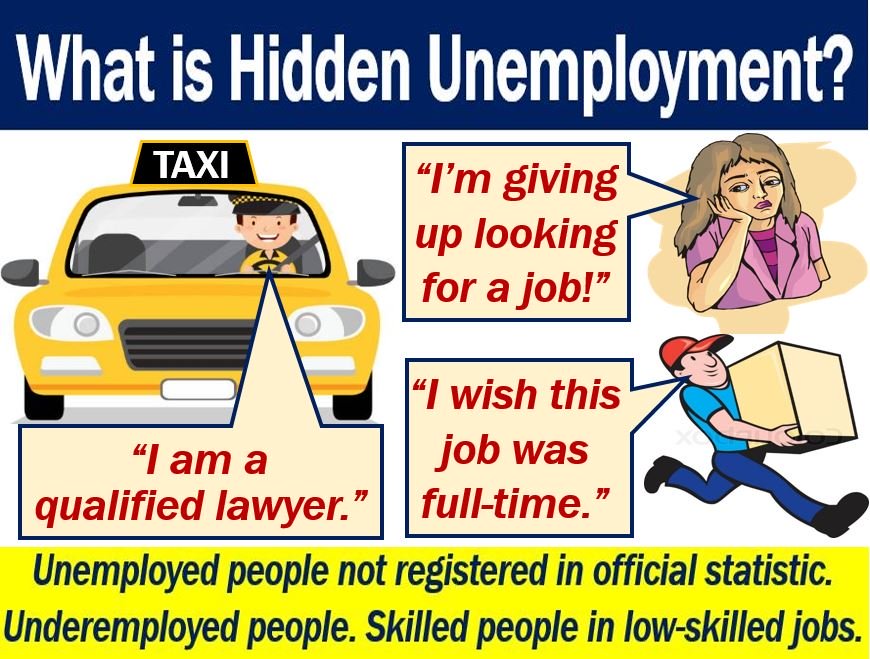 3/8/2020
14/22
SECTORS IN INDIAN ECONOMY/GRADE-X./ECONOMICS/Mrs Sujatha/SNS ACADEMY
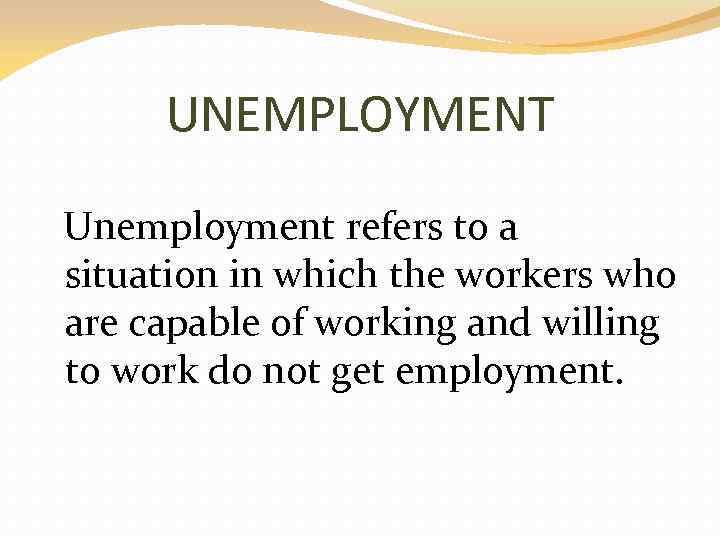 3/8/2020
15/22
SECTORS IN INDIAN ECONOMY/GRADE-X./ECONOMICS/Mrs Sujatha/SNS ACADEMY
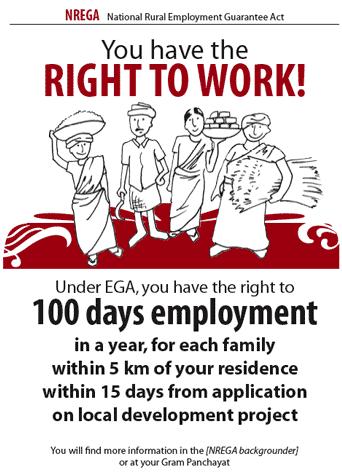 3/8/2020
16/22
SECTORS IN INDIAN ECONOMY/GRADE-X./ECONOMICS/Mrs Sujatha/SNS ACADEMY
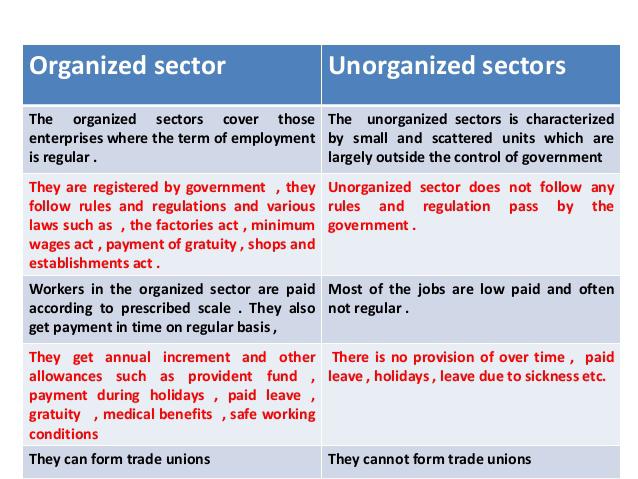 17/22
SECTORS IN INDIAN ECONOMY/GRADE-X./ECONOMICS/Mrs Sujatha/SNS ACADEMY
3/8/2020
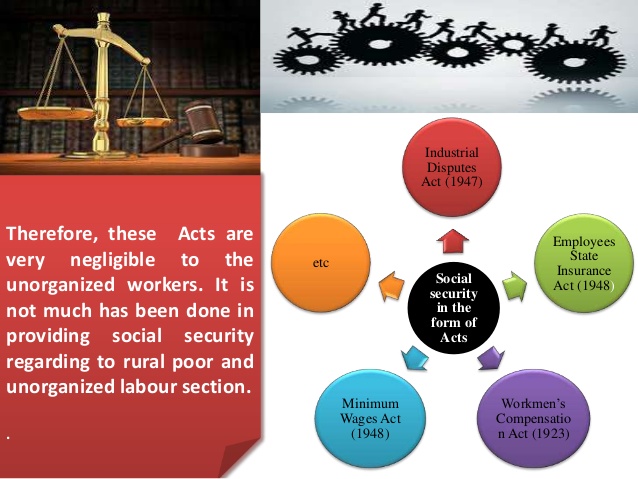 18/22
SECTORS IN INDIAN ECONOMY/GRADE-X./ECONOMICS/Mrs Sujatha/SNS ACADEMY
1/8/2020
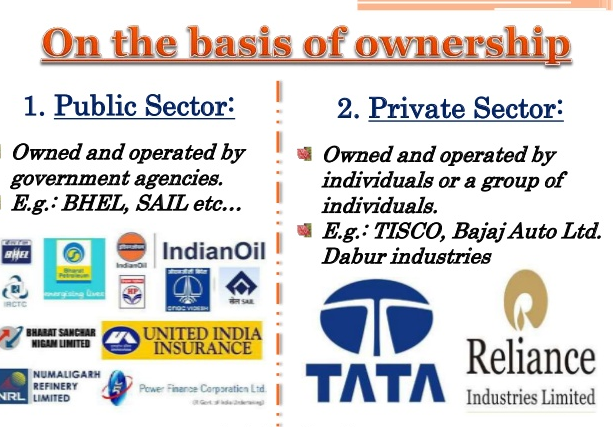 SECTORS IN INDIAN ECONOMY/GRADE-X./ECONOMICS/Mrs Sujatha/SNS ACADEMY
1/8/2020
19/22
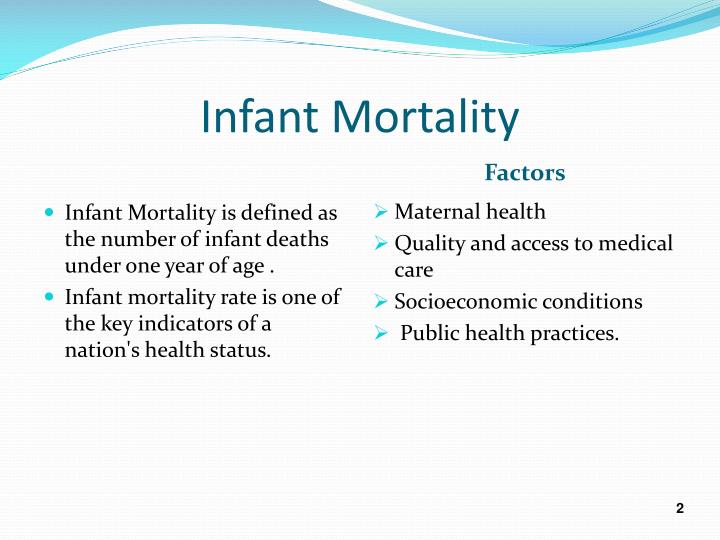 SECTORS IN INDIAN ECONOMY/GRADE-X./ECONOMICS/Mrs Sujatha/SNS ACADEMY
20/22
3/8/20
Questions related to the above slides:1) ‘Tertiary sector is not playing any significant role in Indian economy’. Do you agree? Give reasons in support of your answers.2) Compare the employment conditions in theorganised and unorganised sectors.
SECTORS IN INDIAN ECONOMY/GRADE-X./ECONOMICS/Mrs Sujatha/SNS ACADEMY
21/22
3/8/20
References:https://www.youtube.com/watch?v=jNvgkrjn2fIhttps://www.youtube.com/watch?v=7aUjw5sRzBU&list=RDCMUC8gnlsed8PJ1nwURyacjzzA&start_radio=1&t=0&t=0
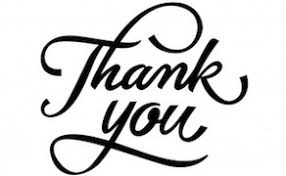 SECTORS IN INDIAN ECONOMY/GRADE-X./ECONOMICS/Mrs Sujatha/SNS ACADEMY
3/8/20
22/22